Změny Pravidel atletikyplatné od 1.11.2021
Ludmila Pudilová
Co je zahrnuto:

Změny vydané v roce 2020 – odraz u horizontálních skoků
Změny TP 5 platné od prosince 2020, schválené 16.6.2021
Změny schválené v lednu 2021
Změny schválené v březnu 2021
Změny schválené v červenci 2021
Změny pravidel
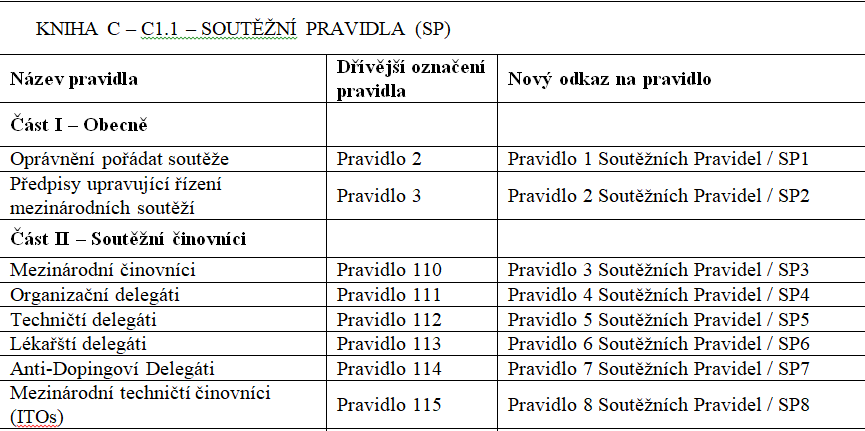 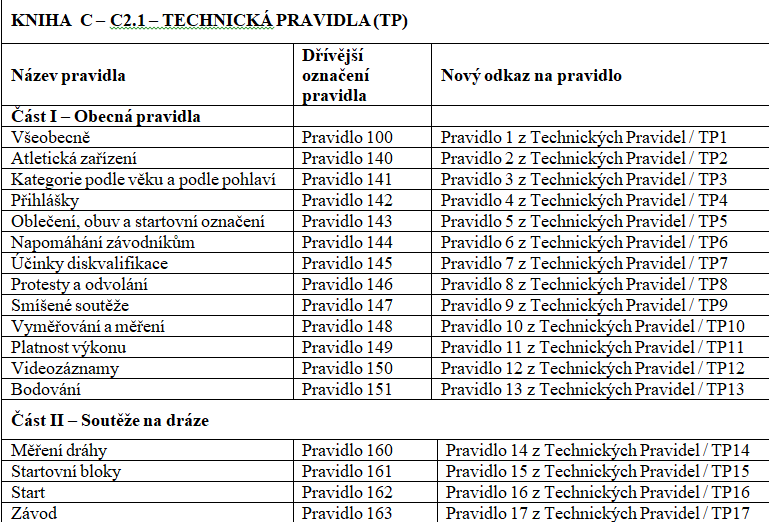 Struktura pravidel
Všeobecně                 100 (TP 1)
I Činovníci                  110 – 137 		(SP 3 – 30)
II Všeobecná soutěžní  
    pravidla                  140 – 151
		 (TP 2 – 13)
III Soutěže na dráze 160 – 170
		(TP 14 – 24)
IV Soutěže v poli       180 – 193
		(TP 25 – 38)
V  Víceboje                     200 (TP 39)
VI  Halové soutěže        210 – 223
			(TP 40 – 53)
VII Chodecké soutěže   230 (TP 54)
VIII Atletické soutěže mimo  
        dráhu (silniční)       240 (TP 55)
IX Přespolní běhy           250 – 252
			(TP 56 – 57)
X Světové rekordy          260 – 265
			(SP 31 – 36)
(P 112) SP 5 Techničtí delegáti 
Techničtí delegáti rovněž  
Dohlížejí na nasazování a losování všech soutěží
Je-li třeba předsedají Technické poradě a uvedou Technické činovníky (ITO). 
Poskytnou pořadateli veškerou pomoc a rady a 
Rozhodují ve veškerých záležitostech, které nastanou  
     před soutěží, a které nebyly stanoveny těmito pravidly /předpisy) nebo   
     nejsou v propozicích pro danou soutěž
Rozhodují ve veškerých záležitostech, které nastanou  
     během soutěží, ve spolupráci s relevantním Refereem…… za účelem     pokračování soutěže a zachování spravedlivého průběhu
Zajistí předložení zprávy o uskutečněné soutěži
(P135) SP 28 – rozhodčí měření (exaktního)
… dohlíží na srovnávací měření s výsledky získanými měřením pomocí kalibrovaného a ověřeného ocelového pásma, které musí být provedeno 
jak před, tak i po soutěží. 
Zpráva o správnosti měření, podepsaná všemi účastníky testu musí být přiložena k výsledkům.
V průběhu soutěží má celkový dohled nad měřeními. Ohlásí vrchnímu rozhodčímu, že zařízení pracuje správně a přesně.
Změny Soutěžních pravidel
SP 18.3 …. odstavec 2

Vrchní rozhodčí startů ( nebo není-li jmenován, pak vrchní rozhodčí soutěží na dráze) má právo rozhodnout kteroukoliv záležitost týkající se startů, pokud nesouhlasí s rozhodnutím startovní skupiny, vyjma případů, kdy se jedná o zřejmý nezdařený start
SP 19.4 – 2.odstavec
Příslušný rozhodčí obvykle signalizuje zdařený pokus zvednutím bílého praporku a nezdařený pokus zvednutím červeného praporku. Může být také schválena alternativní vizuální indikace.
SP 31.14.4
Výkon nebude uznán, pokud atlet porušil P 17.3 Technických pravidel. vyjma případů popsaných v pravidle 17.4.3 a 17.4.4 TP,  a ani v případě jednotlivého závodu/disciplíny, pokud atlet zaznamenal chybný start dle P 39.8.3 Technických pravidel
SP 32 – světový rekord v běhu na 50 km (mužů i žen) – počátečním rekordem budou nejlepší výkony, které odpovídají SP 31 WA k 1.1.2022. Výkony musí být lepší než 2:43:38 u mužů a 3:07:20 u čistě ženských závodů a u žen ve smíšených závodech lepší než 2:59:54
SP 32  Světové rekordy
Muži i ženy:
Chůze na dráze (měřeno elektronicky nebo ručně) 
20 000m, 30 000m°, 35 000m°, 50 000m - u žen 50 000m*°

Chůze na silnici (měřeno elektronicky, ručně nebo pomocí čipů): 
20km, 35km°, 50km
jen u mužů
*ustanovující rekord bude uznán po 1. lednu 2018
*° Ustanovující rekord bude stanoven po 1. lednu 2019. Výkon musí být lepší než 4:20:00
°Ustanovující rekord bude ustanoven po 1.lednu 2023. Výkon musí být lepší než 2:22:00 pro muže a 2:38:00 pro ženy. Rekord na 30 000 m pro muže bude ze seznamu vyřazen po ustanovení rekordu na 35 000 m.
Změny Technických pravidel
Změny TP 5 platné od prosince 2020, schválené 16.6.2021
Řeší podmínky pro prototypy  závodní obuvi
Pravidelná aktualizace seznamu schválených modelů obuvi
Možný zákaz určitého tvaru hřebíků
Jeden pevný plát v podrážce může být i z více dílů, ale díly se nesmí překrývat
Měření tloušťky podešve
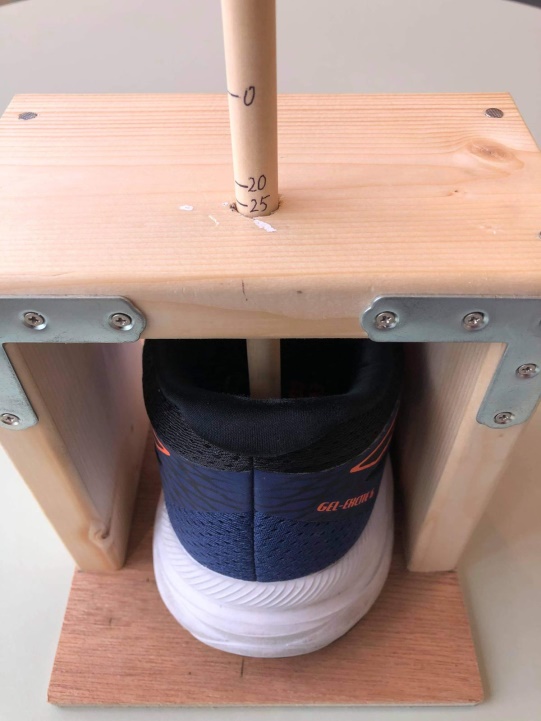 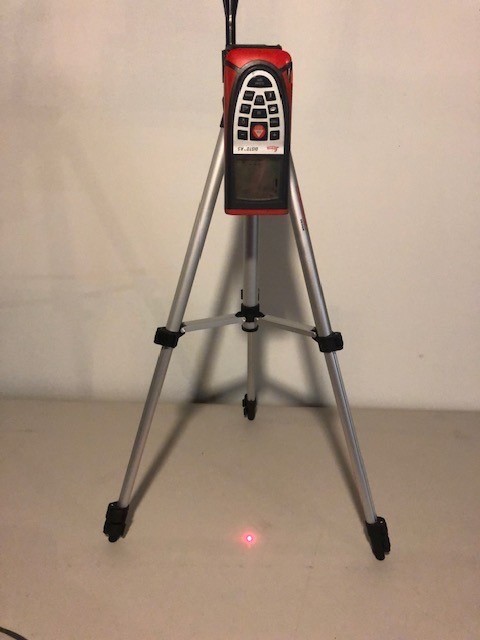 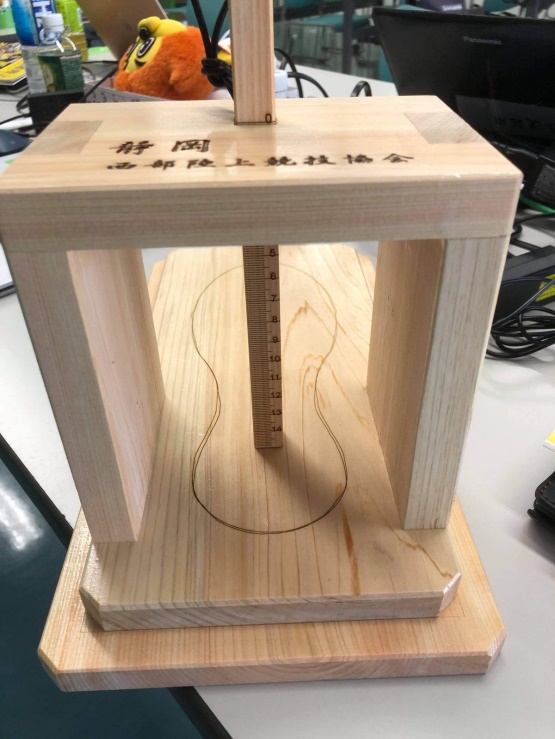 Ukázka seznamu schválených modelů na dalších stránkách
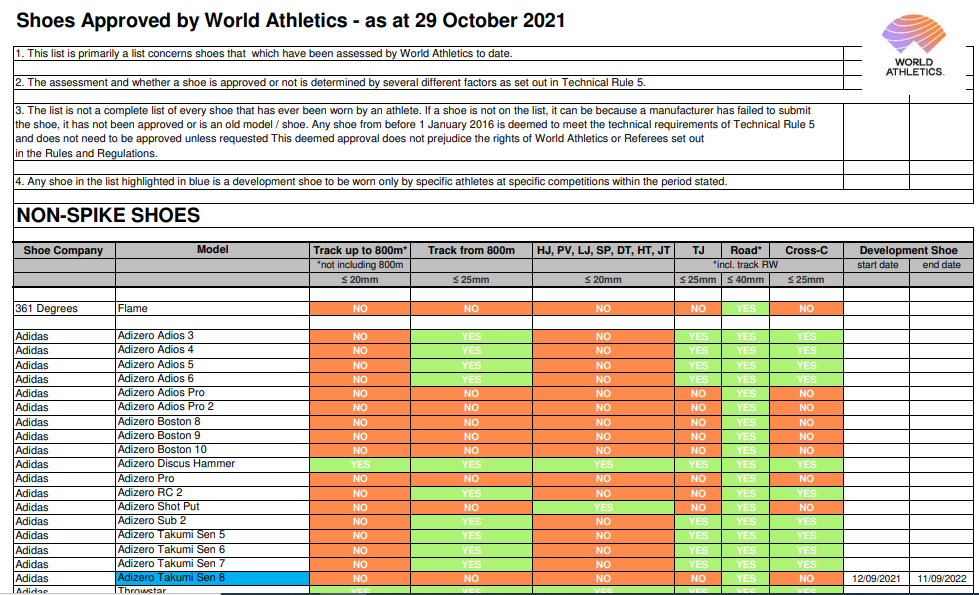 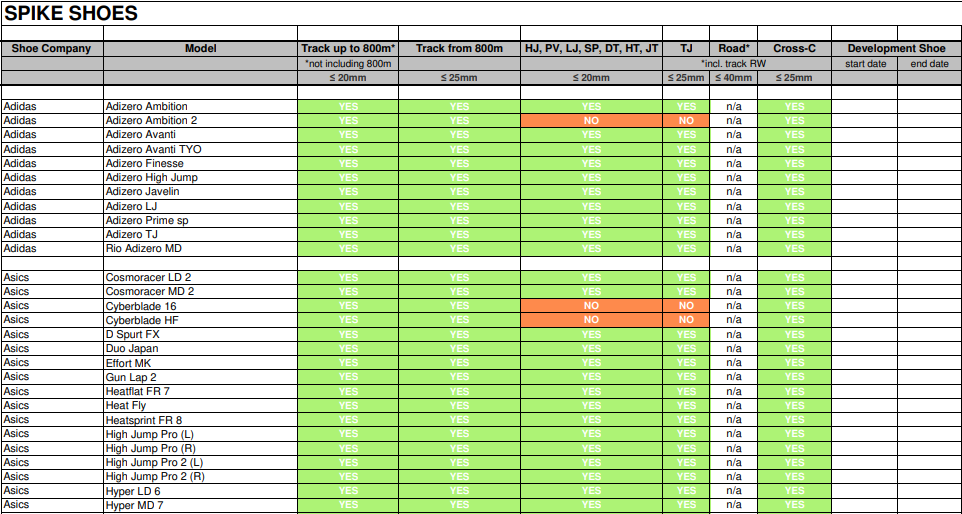 TP 11.2
Výkony se obvykle dosahují na stadionech, výkony dosažené mimo tradiční atletická zařízení (jako jsou soutěže konané na dočasných sportovištích na náměstích ….) nebo na dočasnýchém zařízeních vybudovanýchém na stadionu…
TP 11.2.4, poznámka o formulářích se odtud přesunula za TP 11.3
TP 11.3 nové a původní TP 11.3 je nyní 11.4
TP 11.3
Výkony dosažené při akcích konaných uvnitř, nebo v jiných plně nebo částečně krytých místech, kde délka dráhy nebo jiné specifikace zařízení neodpovídají pravidlům pro halové závody, budou platné a považované za výkony dosažené pod odkrytým nebem, pokud splňují následující podmínky:
Dočasné zařízení,  jehož zaměření bylo provedeno v souladu s pravidlem 10 TP
11.3.1 odpovídající řídící orgán jak je uvedeno v pravidlech 2 a 3 SP vydal povolení pro tuto soutěž;
11.3.2 byl delegován kvalifikovaný panel národních technických činovníků pro závod a rozhodoval v něm;
11.3.3 kde je to potřebné, bylo používáno nářadí a náčiní odpovídající pravidlům;
11.3.4 v případě, že oválná dráha, jejíž délka je delší než 201,2 m (220 yardů) ale ne delší než 400 m; a
11.3.5 soutěž je provedena v soutěžním prostoru nebo zařízení odpovídající pravidlům a se zřetelem na ně, pokud se koná na dočasném zařízení jehož zaměření bylo provedeno v souladu s pravidlem 10 TP.
TP 11.3 11.4 
Výkony dosažené v souladu s těmito pravidly v kvalifikačních kolech …
Výklad k TP 11.3
Pokud je výsledku dosaženo na vyhovujícím zařízení bez získání výhody a při sledování všech odpovídajících pravidel, fakt, že ho bylo dosaženo na krytém závodišti, nebrání tomu, aby výsledek byl zařazen ke stejným venkovním vzdálenostem a použit pro statistický účel (výkony např. na kryté 400m dráze a rovinkách). Současná praxe, započítávat výsledky dosažené na kryté dráze kratší než 200m mezi halové, se nemění.
Výklad k TP 17.2
Za strkání by měl být považován fyzický kontakt s dalším atletem nebo atlety, jenž vede k nespravedlivé/nefér výhodě, nebo mu/jim způsobí zranění nebo újmu, nebo následně dalšímu atletovi nebo atletům.
K diskvalifikaci nedojde pokud
17.4.3 ve všech bězích běhaných v drahách se jedenkrát dotkne čáry po své levici, nebo obrubníku nebo čáry vyznačující hranici dráhy (jak je definováno v TP 17.3.2) v zatáčce
17.4.4 ve všech bězích (nebo části běhu), které se neběží v drahách, stoupne jedenkrát na obrubník nebo zcela za obrubník nebo čáru, která jej v zatáčce nahrazuje
 a nezískal tím žádnou podstatnou výhodu, a přitom nevrazil nebo nepřekážel jinému atletovi tak, že by mu bránil v posunu vpřed (viz TP 17.2). Pokud podstatnou výhodu získal, atlet (nebo družstvo) musí být diskvalifikován. 
Ve vícekolových bězích může u konkrétního atleta dojít k dotyku čáry, popsané v pravidle 17.4.3. a 17.4.4 TP, pouze jedenkrát během všech kol bez  jeho diskvalifikace.
Obrázek ze stránek WA
Druhé porušení pravidla povede k diskvalifikaci tohoto atleta, ať už k tomu došlo ve stejném  nebo jiném kole stejné disciplíny.
V případě štafetových běhů jakýkoliv druhý krok (jak je popsán v pravidle 17.4.3 a 17.4.4 TP) atleta, který je členem družstva, bez ohledu na to zda ho způsobil tentýž nebo jiný atlet, bude družstvo diskvalifikováno bez ohledu na to, zda se to stalo ve stejném nebo jiném kole stejné disciplíny.
Pro uznávání rekordů, viz pravidlo 31.14.4 SP.

Pro závody pořádané v ČR bude TP 17.4.3 a 4 platit pouze u závodů s oficiálním videozáznamem – jinak nulová tolerance.
TP 16.10
Jestliže se startér nebo kterýkoliv z jeho zástupců domnívá, že start neproběhl podle pravidel, vrátí běžce dalším výstřelem ze startovací pistole nebo aktivací vhodného zvukového signálu.
TP 22.6.2
porazí nebo posune jakoukoli překážku rukou, trupem nebo horní stranou švihové nohy  přední stranou švihové nohy nebo….
Je nutno poznamenat, že pojem „horní strana švihové nohy“ znamená jakoukoli část přední strany švihové nohy, nikoli pouze část nohy nad kolenem
Přední strana švihové nohy zahrnuje celou přední část dolní končetiny od horní části stehna po chodidlo.
TP 25.6 … přidaný komentář
V situacích, kde je v horizontálních technických disciplínách více než osm atletů, jen osmi atletům s nejlepšími zdařenými výkony  jsou dovoleny další pokusy.  To vyžaduje, aby atlet měl zaznamenaný  alespoň jeden pokusu ze zdařeného skoku , vrhu nebo hodu  během prvních tří pokusů. Pokud méně než 8 atletů dosáhne takový platný – zdařený výkon, pak jen těmto atletům je dovoleno pokračovat v dalších pokusech/pokusu, i když to bude znamenat postup méně než osmi atletů.
Změna posuzování odrazu/přešlapu TP 29,změna tvaru plastelíny u skoku do dálky a trojskoku
TP 32.13
Neexistuje žádné omezení, jak a ze kterého směru může atlet do kruhu vstoupit, nebo v případě vrhu koulí není omezení pro kontakt se zarážecím břevnem během tohoto vstupu. Platí požadavek, že jakmile se atlet nachází v kruhu, musí před zahájením svého pokusu zaujmout klidové postavení.
Klidové postavení znamená, že atlet, který vstoupil do kruhu k provedení svého pokusu a před jeho započetím, zaujme v kruhu takový postoj, při kterém jsou obě chodidla současně v pevném kontaktu s povrchem uvnitř kruhu, bez kontaktu s horní části obruče nebo země vně kruhu. Takový kontakt musí být dostatečně dlouhý, aby jej rozhodčí mohli vidět. Není zde žádný požadavek na klidové postavení pro paže nebo ruce nebo jiné části atletova těla.
TP 32.14 POZN.
Jako nezdařený pokus musí být označen pokus, při kterém disk nebo hlava kladiva zasáhne vzdálenější stranu klece (levá strana pro praváky z pohledu od kruhu, nebo pravá strana pro leváky)
 Pokud se po vypuštění disk nebo kterákoliv část kladiva dotkne bližší strany klece (pravé strany u praváků nebo levé strany u leváků z pohledu od kruhu) a poté přistane ve výseči pro dopad náčiní mimo hranice klece, za předpokladu, že není porušeno žádné jiné pravidlo, vč. pravidla 32.10 TP, nepovažuje se to za nezdařený pokus.
Hranice klece musí být definována jako hranice tvořená klecí a jejími pohyblivými díly, doplněná o pomyslnou přímku mezi konci klece/ pohyblivých dílů blíže k  výseči pro dopad náčiní.
Chodecké závody
TP 54.1
Standardními vzdálenostmi jsou v hale 3000 m, 5000 m; venku a na dráze 5000 m, 10 km, 10 000 m, 20 km, 20 000 m, 35 km, 35 000 m, 50 km, 50 000 m.
TP 54.7.3
Pro jednotlivé závody se musí použít následující doby (trestné minuty):
5000m/5km 		0.5 min10,000m/10km 		1 min20,000m/20km 		2 min30,000m/30km 		3 min35,000m/35km 		3.5 min40,000m/40km 		4 min50,000m/50km 		5 min
Děkuji za pozornost